K-mag dekompozíció gráf-adatfolyam alapján
Streaming Algorithms for k-core Decomposition
K-mag dekompozíció
Maximális részgráf, amiben minden csúcshoz legalább k részgráfbeli csúcs csatlakozik
Gyakori használat nagyméretű hálózatok elemzésében
Közösségek detektálás
Fehérjék viselkedésének becslése
NP problémák
Első inkrementális k-mag dekompozíció (gráfadatfolyam alapján)
Él változásra olyan részgráfot keres, aminek a maximális k magját érintheti a változás
Időbeli gyorsítás: 16 M csúcsú gráf esetén milliós nagyságrendű gyorsítás
2
Motiváció és kihívások
Dinamikus gráfok a gyakorlatban
Folyamatosan él mozgatás (törlés, beszúrás)
Szociális hálózatok (felhasználók/kapcsolatok)
Time window
K-mag alkalmazások:
Összefüggő komponensek
Közösség detektálás
Kihívások:
Maximális részgráf keresése a megadott feltétellel
Hatékony frissítési algoritmus
3
Matematikai háttér (1)
G=(V,E) súlyozatlan, irányítatlan gráf
H=(V’, E’) G egy részgráfja; δ(H) minimális fokszám
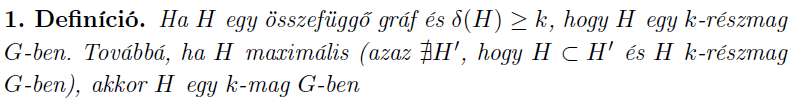 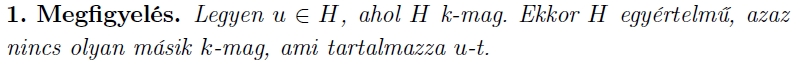 4
Matematikai háttér (2)
Azon részgráf bejárása, ahol a K értékek megegyeznek valamint a gyökérből elérhető. 
Széles csúcshalmaz bejárása is előfordulhat
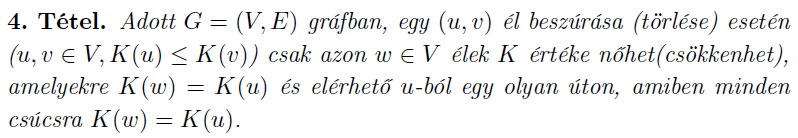 5
Inkrementális algoritmusok
Három algoritmus:
Subcore
Purecore
Traversal

Él beszúrás, törlés esetén frissítést végez
Folyamatos keresési tér csökkentés
6
Subcore algoritmus
4. tétel alapján frissíti K értékeit él beszúrás vagy törlés esetén



Szélességi bejárás a gyökértől (findSubcore)
Él beszúrása/törlése (InsertEdge/RemoveEdge)
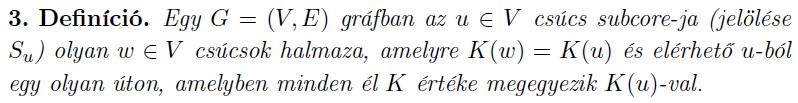 7
SubCore feltárása
8
SubCore – él beszúrás
9
Purecore algoritmus
Előbbi algoritmus a K értékekre hagyatkozott a részgráf megtalálásához
További adatokat is vizsgál, ezzel csökkenti a keresési teret
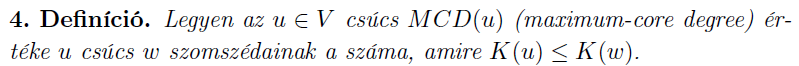 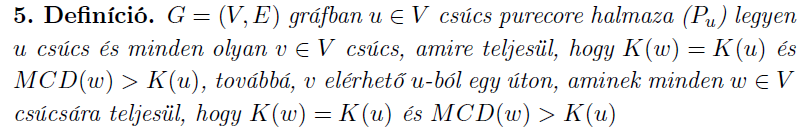 10
PureCore megtalálása
11
SubCore – PureCore hasonlóság
PureCore csökkenti a feltárandó csúcsok számát él beszúráskor. 
SubCore – élbeszúrás <- FindPureCore
Él törlésekor ez a módosítás nem lehetséges
12
Traversal algoritmus
Tovább csökkenti a keresési teret
Ennek eléréséhez: MCD értékek hatékonyabb számolása (lassabb SubCore-nál egyes esetekben)
MCD értékek tárolása (nincs újraszámolás, csak frissítés) 


MCD + PCD = RCD (Residential Core Degree)
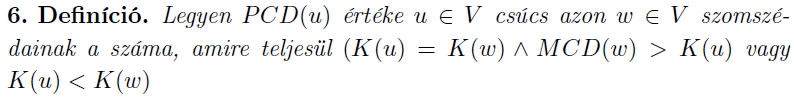 13
Traversal algoritmus
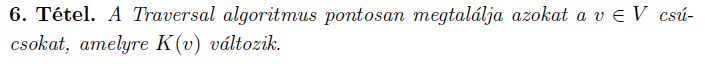 14
Traversal – gyökér figyelés
Beszúrás/törlés: gyökér csúcs K értékének is változnia kell
Ha K(u)≥PCD(u): nincs további munka
CD értékek számolása
Mélységi bejárás
15
Összehasonlítás
16
Implementációs részletek
Lusta kiértékelésű tömbök (Lazy arrays)
Hash map (ritka tömbök)
Konstans kereséssel jelentős gyorsulás
Feldolgozandó csúcsok növekedésekor nem hatékony
A legtöbb esetben használatos
Bucket rendezés
Subcore, Purecore: CD értékek rendezése
Legroszabb eset:  részgráf legalább akkora, mint maga a gráf
Hatékony rendezés ebben az esetben
O(N) rendezés, O(1) elérés
17
Tesztelés gráfokon - generált
ER: Erdős-Rényi modellen alapuló gráf:
p = 0.1;
|E|/|V| = 8
 BA: Barabási-Albert modellen alapuló gráf
1 csúcs beszúrás – 11 él
 RMAT: R-MAT generátor: [0.45; 0.25; 0.20; 0.10] valószínűségekkel
18
Tesztelés gráfokon - valós
19
Él beszúrás/törlés - gyorsulás
20
SubCore speed up
21
Grafikonos összehasonlítás
22
Traversal – átlagos futási idő
23
Kapcsolódó munkák
Több kapcsolódó tanulmány
Alapok: Seidman, Batagelj tanulmányai
Irányított, súlyozott hálózatok
Inkrementális algoritmusról tanulmányok nincsenek
Egyedülálló tanulmány minden tekintetben
24
Fejlesztési lehetőségek
További információtárolás az egyes csúcsokról
2 hop helyett 3-4 hop
Élek beszúrása/törlése párhuzamosan
Asszimptotikus korlát
25
Tényleges implementáció
3 algoritmus
C++
Boost
Map
Design nélkül
26
Konklúzió
K-mag dekompozíció
Kulcs tulajdonság:
Inkrementális jelleg
Gyors törlés, beszúrás
Teljes gráf bejárás nélkül
Futási idő jelentős csökkenése
27